CSE 373: Data Structures and Algorithms
Lecture 5: Finishing up Asymptotic Analysis Big-O, Big-Ω, Big-θ, little-o, little-ω   &   Amortized Analysis
Instructor: Lilian de GreefQuarter: Summer 2017
Today:
Announcements
Big-O and Cousins
Big-Omega
Big-Theta
little-o 
little-omega
Average running time: Amortized Analysis
News about Sections
Updated times: 
10:50 – 11:50am
12:00 – 1:00pm

Bigger room!
10:50am section now in THO 101
Which section to attend:
Last week, section sizes were unbalanced (~40 vs ~10 people)
If you can, I encourage you to choose the 12:00 section to rebalance sizes
Helps the 12:00 TA’s feel less lonely
More importantly: improves TA:student ratio in sections (better for tailoring section to your needs)
Homework 1
Due today at 5:00pm!

A note about grading methods: 
Before we grade, we’ll run a script on your code to replace your name with ### anonymized ### so we won’t know who you are as we grade it (to address unconscious bias).

It’s still good practice to have your name and contact info in the comments!
Homework 2
Written homework about asymptotic analysis (no Java this time)
Will be out this evening 
Due Thursday, July 6th at 5:00pm
Because July 4th is a holiday

A note for help on homework:
Note that holidays means fewer office hours
Remember: although you cannot share solutions, you can talk to classmates about concepts or work through non-homework examples (e.g. from section) together.
Give these classmates credit, write their names at the top of your homework.
Formal Definition of Big-O
Definition: f(n) is in O( g(n) ) if there exist constants 
	      c and n0 such that  f(n)   c g(n) for all n  n0
More Practice with the Definition of Big-O
Let a(n) = 10n+3n2 and b(n) = n2

What are some values of c and n0 
we can use to show a(n)∈O(b(n))?
Definition: f(n) is in O( g(n) ) if there exist constants 
	      c and n0 such that  f(n)   c g(n) for all n  n0
Constants and Lower Order Terms
The constant multiplier c is what allows functions that differ only in their largest coefficient to have the same asymptotic complexity
Example:


Eliminate lower-order terms because


Eliminate coefficients because 
3n2  vs 5n2  is meaningless without the cost of constant-time operations
Can always re-scale anyways
Do not ignore constants that are not multipliers! n3 is not O(n2), 3n is not O(2n)
Analyzing “Worst-Case” Cheat Sheet
Basic operations take “some amount of” constant time
Arithmetic (fixed-width)
Assignment
Access one Java field or array index
etc.
(This is an approximation of reality: a very useful “lie”)
Big-O & Big-Omega
Big-O:
f(n) is in O( g(n) ) if there exist constants c and n0 such that f(n)        c g(n) for all n  n0
Big-Ω:
f(n) is in Ω ( g(n) ) if there exist constants c and n0 such that f(n)       c g(n) for all n  n0
Big-Theta
Big-θ:
f(n) is in θ( g(n) ) if f(n) is in both  O(g(n))  and  Ω (g(n))
little-o & little-omega
little-o:
f(n) is in o( g(n) ) if 
constants c >0 there exists an n0 s.t. f(n)        c g(n) for all n  n0
little-ω:
f(n) is in ω( g(n) ) if 
constants c >0 there exists an n0 s.t. f(n)        c g(n) for all n  n0
Practice Time!
Let f(n) = 75n3 + 2  and  g(n) = n3 + 6n + 2n2
Then f(n) is in…  (choose all that apply)

Big-O(g)
Big-Ω(g)
θ(g)
little-o(g)
little-ω(g)
Second Practice Time!
Let f(n) = 3n and  g(n) = n3 
Then f(n) is in…  (choose all that apply)

Big-O(g)
Big-Ω(g)
θ(g)
little-o(g)
little-ω(g)
Big-O, Big-Omega, Big-Theta
Which one is more useful to describe asymptotic behavior?


A common error is to say O( f(n) ) when you mean θ( f(n) )
A linear algorithm is in both O(n) and O(n5)
Better to say it is θ(n)
That means that it is not, for example O(log n)
Comments on Asymptotic Analysis
Is choosing the lowest Big-O or Big-Theta the best way to choose the fastest algorithm?





Big-O can use other variables (e.g. can sum all of the elements of an n-by-m matrix in O(nm))
Amortized Analysis
How we calculate the average time!
Case Study: the Array Stack
What’s the worst-case running time of push()?


What’s the average running time of push()?


Calculating the average: not based off of running a single operation, 
			          but running many operations in sequence.
Technique: Amortized Analysis
Amortized Cost
The amortized cost of n operations is the worst-case total cost of the operations divided by n.
Amortized Cost
The amortized cost of n operations is the worst-case total cost of the operations divided by n.

Practice: 
 n operations taking O(n) → amortized cost =
 n operations taking O(n3) → amortized cost =
 n operations taking O(n f(n)) → amortized cost =
Example: Array Stack
What’s the amortized cost of calling push() n times if we double the array size when it’s full?
The amortized cost of n operations is the worst-case total cost of the operations divided by n.
Another Perspective: Paying and Saving “Currency”
1 operation costs 1$ to the computer
Use $2 for each push:
$1 to computer, $1 to bank
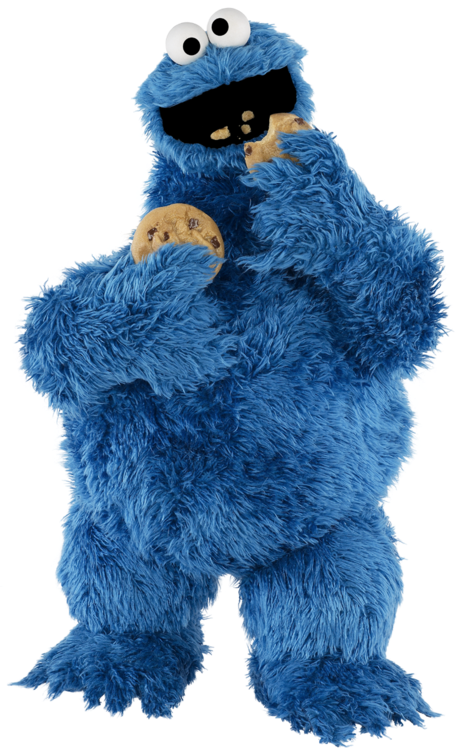 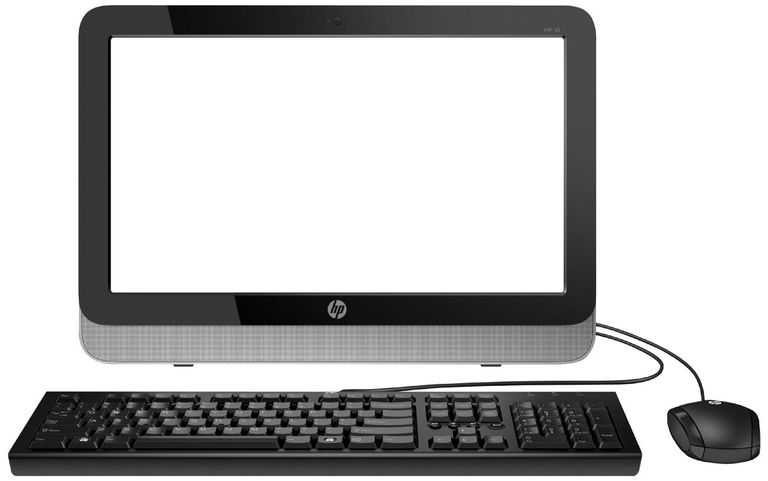 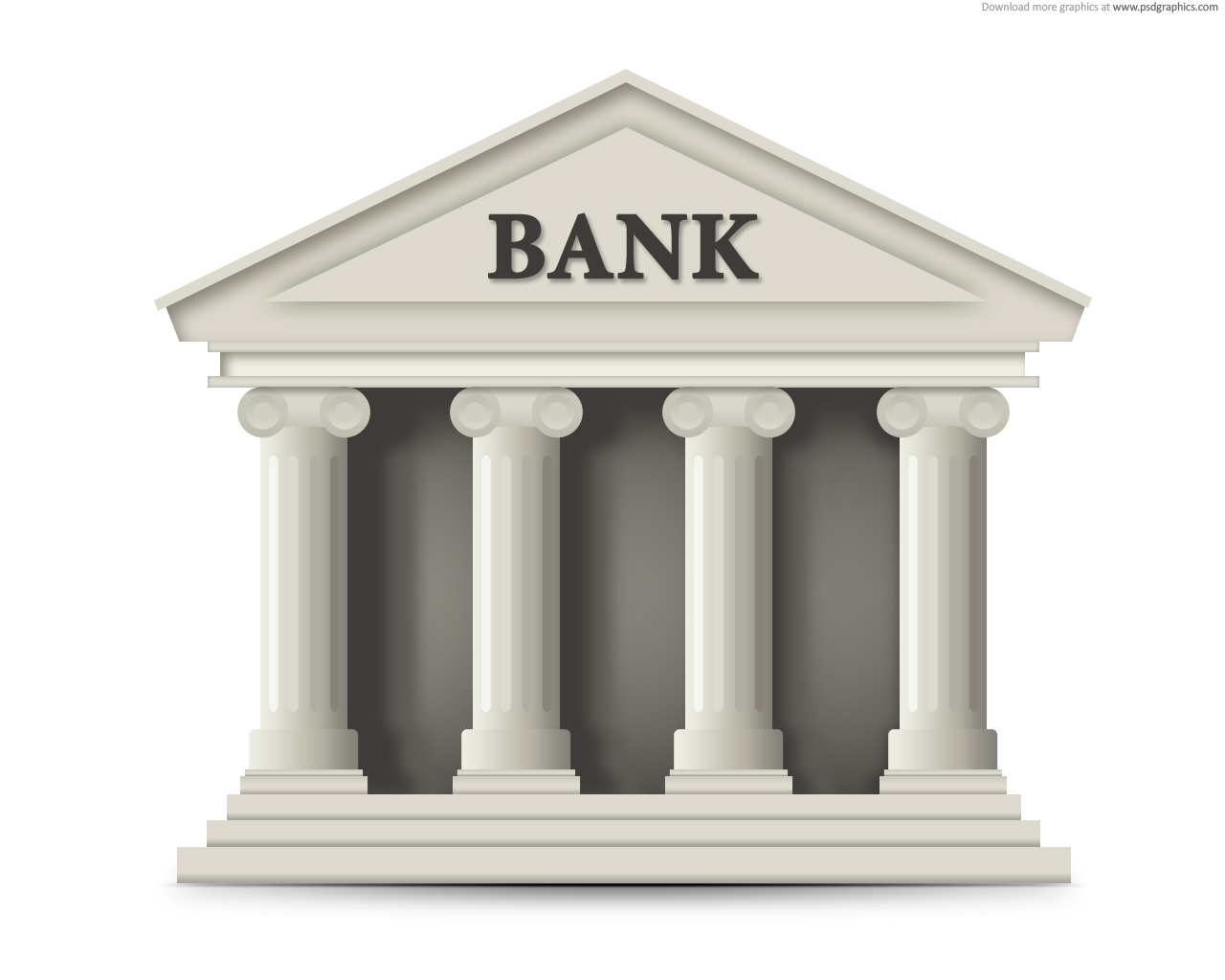 Spend our savings in the bank to resize.
That way it only costs $1 extra to push(E)!
Potential Function
Example #2: Queue made of Stacks
A sneaky way to implement Queue using two Stacks
Example walk-through:
enqueue A
enqueue B
enqueue C
dequeue
enqueue D
enqueue E
dequeue
dequeue
dequeue
in
out
Example #2: Queue made of Stacks
A sneaky way to implement Queue using two Stacks
class Queue<E> {
  Stack<E> in  = new Stack<E>();
  Stack<E> out = new Stack<E>();
  void enqueue(E x){ in.push(x); }
  E dequeue(){
    if(out.isEmpty()) {
      while(!in.isEmpty()) {
        out.push(in.pop());
      }
    }
    return out.pop();
  }
}
Wouldn’t it be nice to have a queue of t-shirts to wear instead of a stack (like in your dresser)?
So have two stacks
in: stack of t-shirts go after you wash them
out: stack of t-shirts to wear
if out is empty, reverse in into out
in
out
Example #2: Queue made of Stacks (Analysis)
class Queue<E> {
  Stack<E> in  = new Stack<E>();
  Stack<E> out = new Stack<E>();
  void enqueue(E x){ in.push(x); }
  E dequeue(){
    if(out.isEmpty()) {
      while(!in.isEmpty()) {
        out.push(in.pop());
      }
    }
    return out.pop();
  }
}
Assume stack operations are (amortized) O(1).
What’s the worst-case for dequeue()?


What operations did we need to do to reach that condition (starting with an empty Queue)?



Hence, what is the amortized cost?



So the average time for dequeue() is:
in
out
Example #2: Using “Currency” Analogy
“Spend” 2 coins for every enqueue – 1 to the “computer”, 1 to the “bank”.
Example walk-through:
enqueue A
enqueue B
enqueue C
enqueue D
enqueue E
dequeue
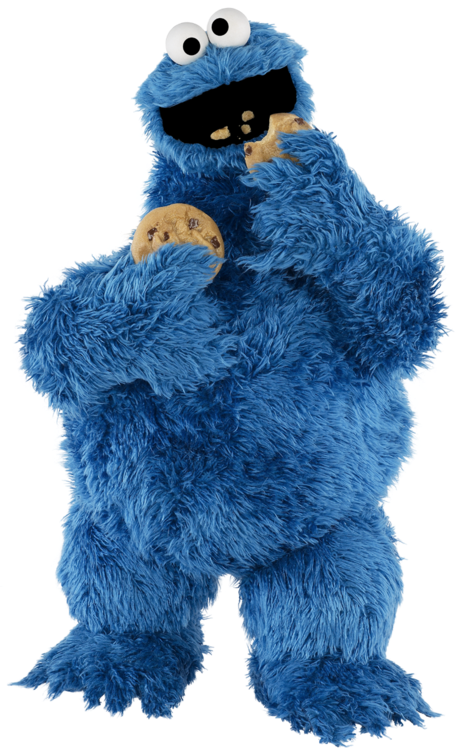 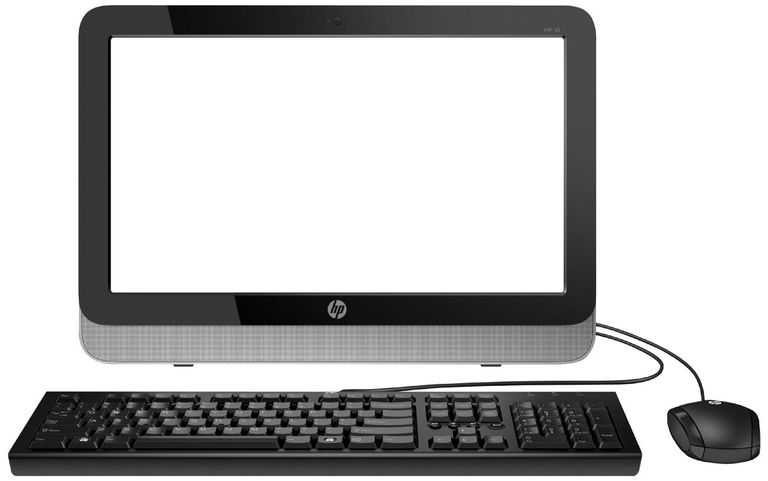 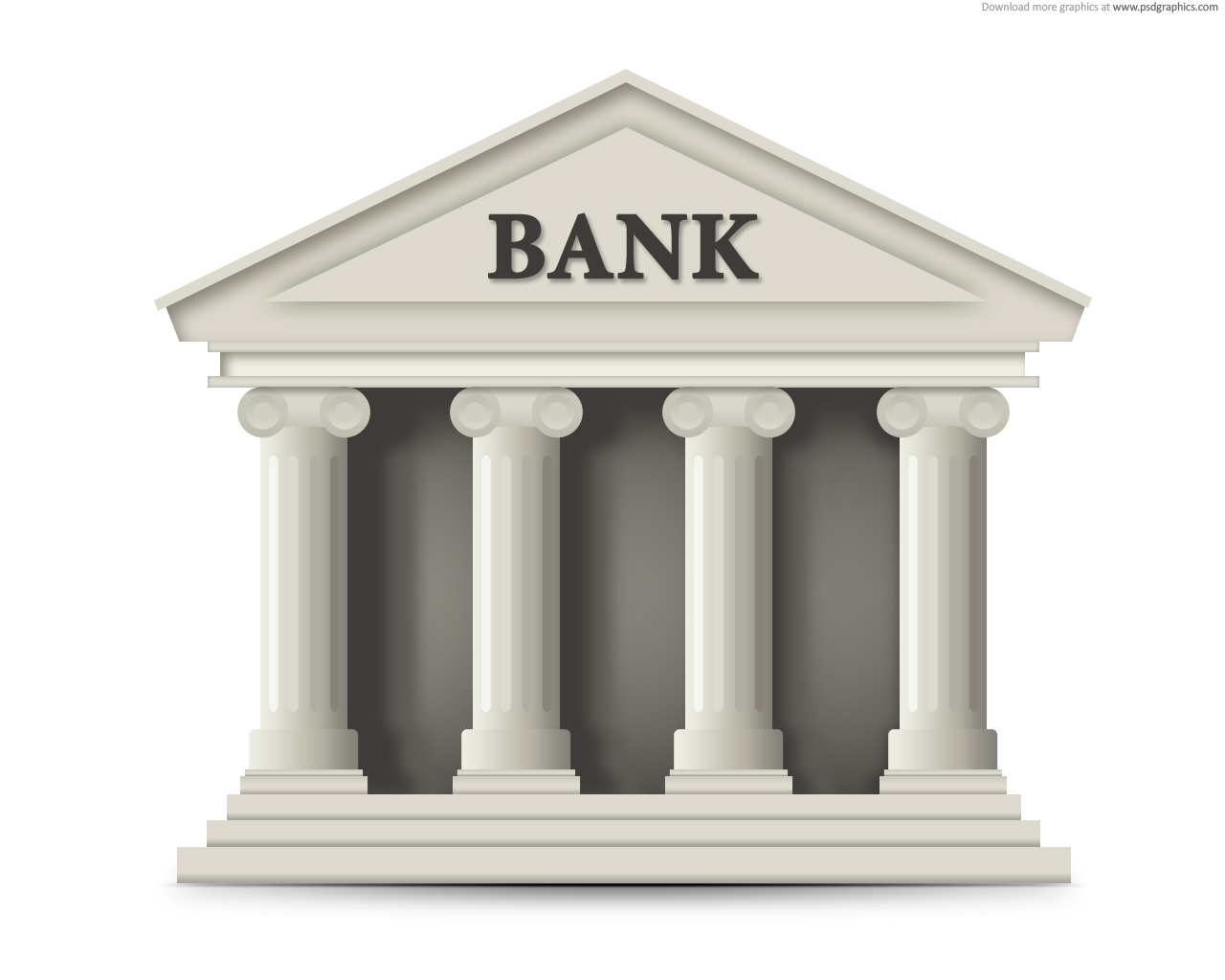 in
out
Potential Function
Example #3: (Parody / Joke Example)
Lectures are 1 hour long, 3 times per week, so I’m supposed to lecture for 27 hours this quarter.
If I end the first 26 lectures 5 minutes early, then I’d have “saved up” 130 minutes worth of extra lecture time.
Then I could spend it all on the last lecture and can keep you here for 3 hours (bwahahahaha)!
(After all, each lecture would still be 1 hour amortized time)
Wrapping up Amortized Analysis
In what cases do we care more about the average / amortized run time?


In what cases do we care more about the worst-case run time?